累計10,000件300,000人以上のクルーズを実施
累計10,000件300,000人以上のクルーズを実施
船内コンテンツ
ベリーダンサー
美しく妖艶なベリーダンスショー！
©biz-cruise｜1
Berry dance show
美しく妖艶なベリーダンスショー！
彼女たちの鍛え抜かれた肉体を駆使したパフォーマンスは
会場をヒートアップさせ熱冷めやらぬまま
まるで幻想の如く余韻をタップリと残し終えます。
ベリーダンサーはパーティーに一体感をもたらします。
妖艶なだけではない、この巻き込み力がベリーダンスの真の魅力なのです。
どんな余興を用意しようかと悩んでいらっしゃる幹事様には、
まずおすすめしたいオプションです。忘年会やお祝いのパーティーなどにぜひ！美しくセクシーなベリーダンサーがあなたのパーティーを成功へ導きます！
ベリーダンス以外にも、サンバダンス・ハワイアンダンス（フラダンス、タヒチアンダンス等）
などの各種ダンサーも手配可能です。
お気軽にお問合せください。
Berry dancer
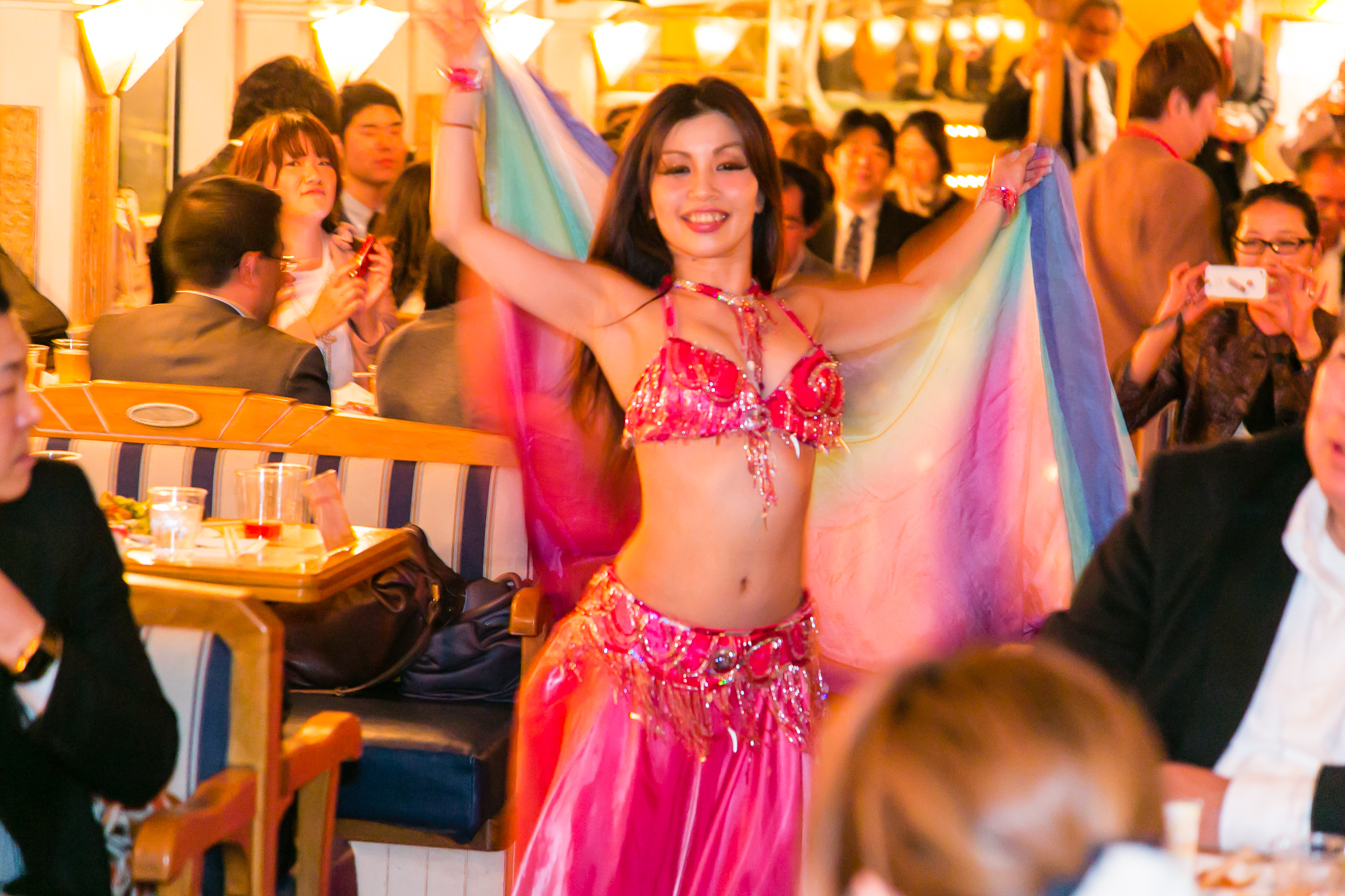 ベリーダンサー
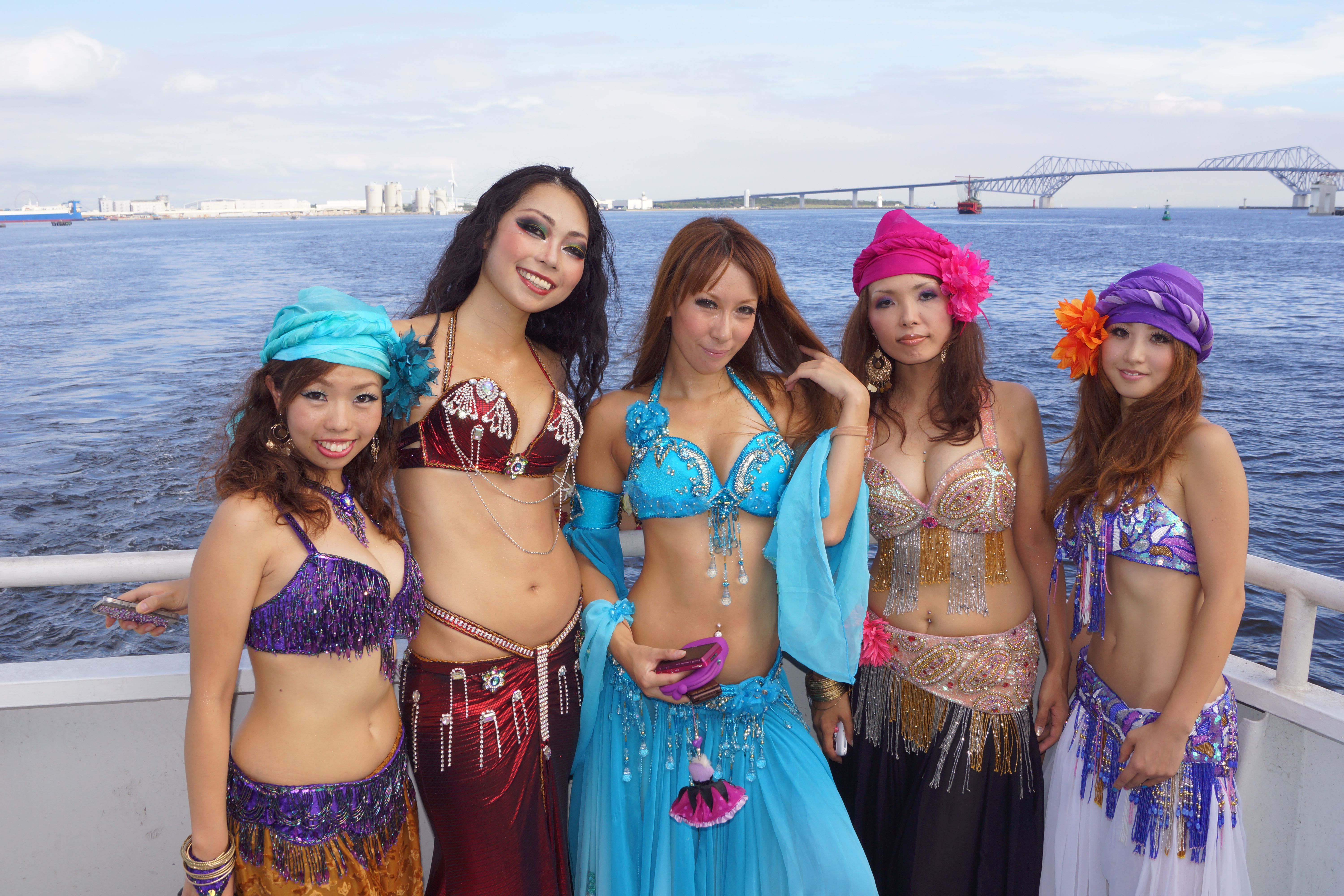 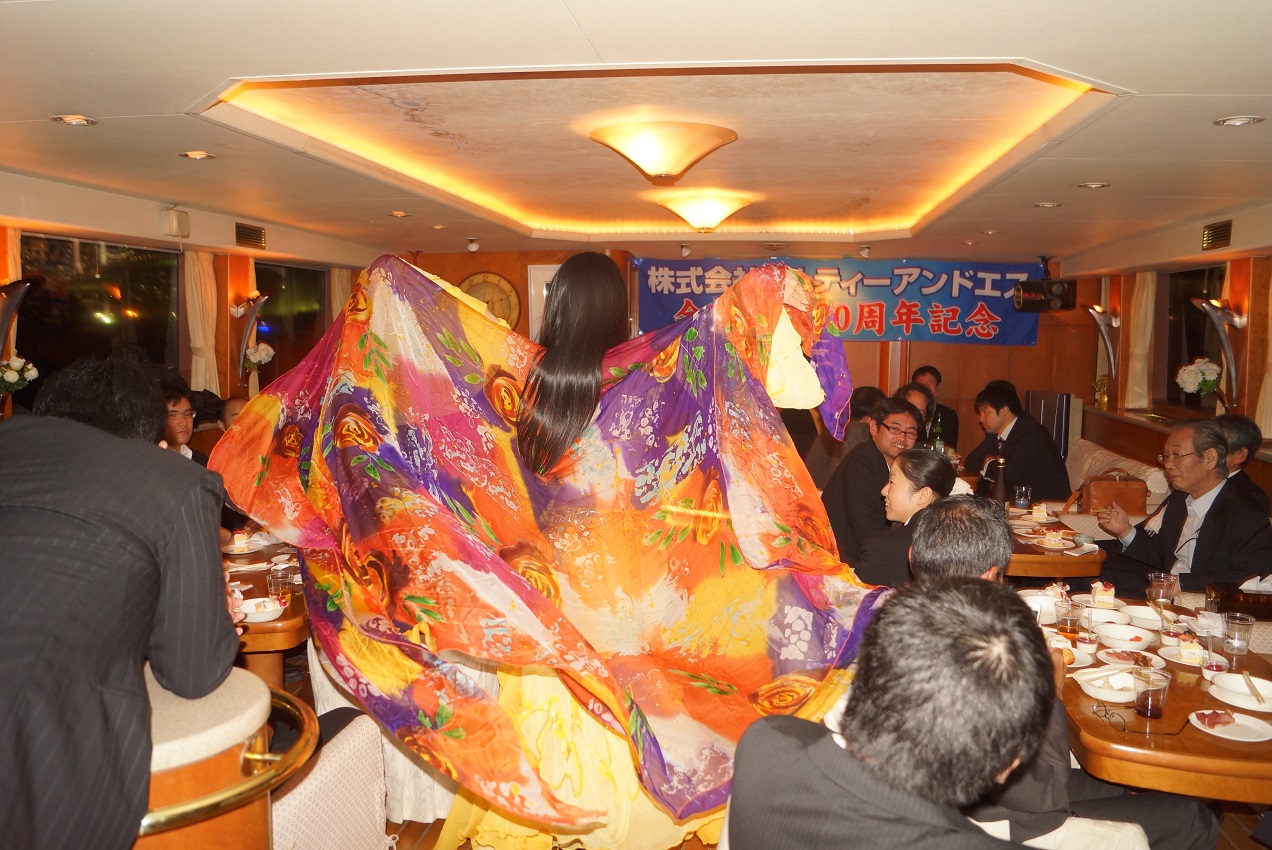 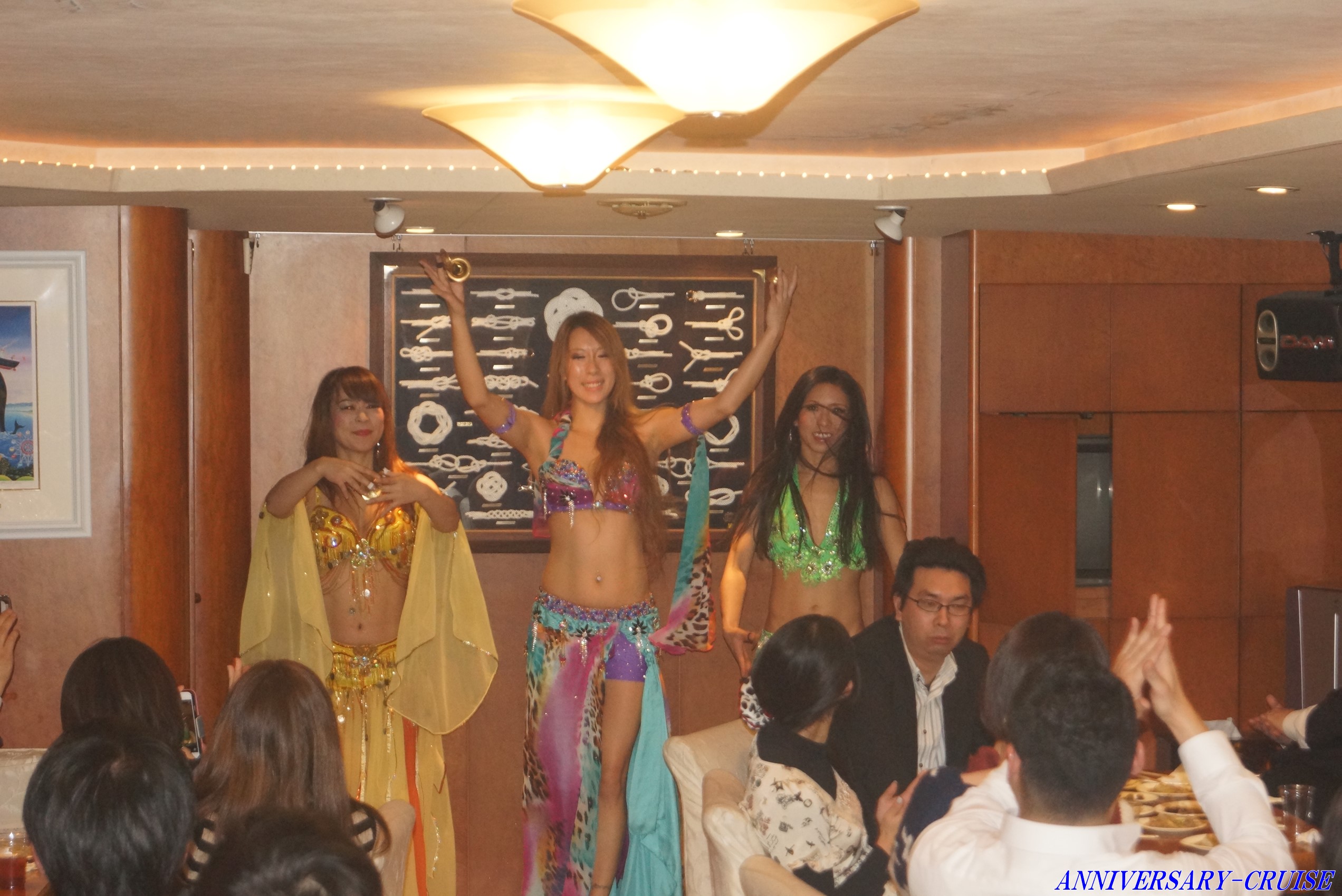 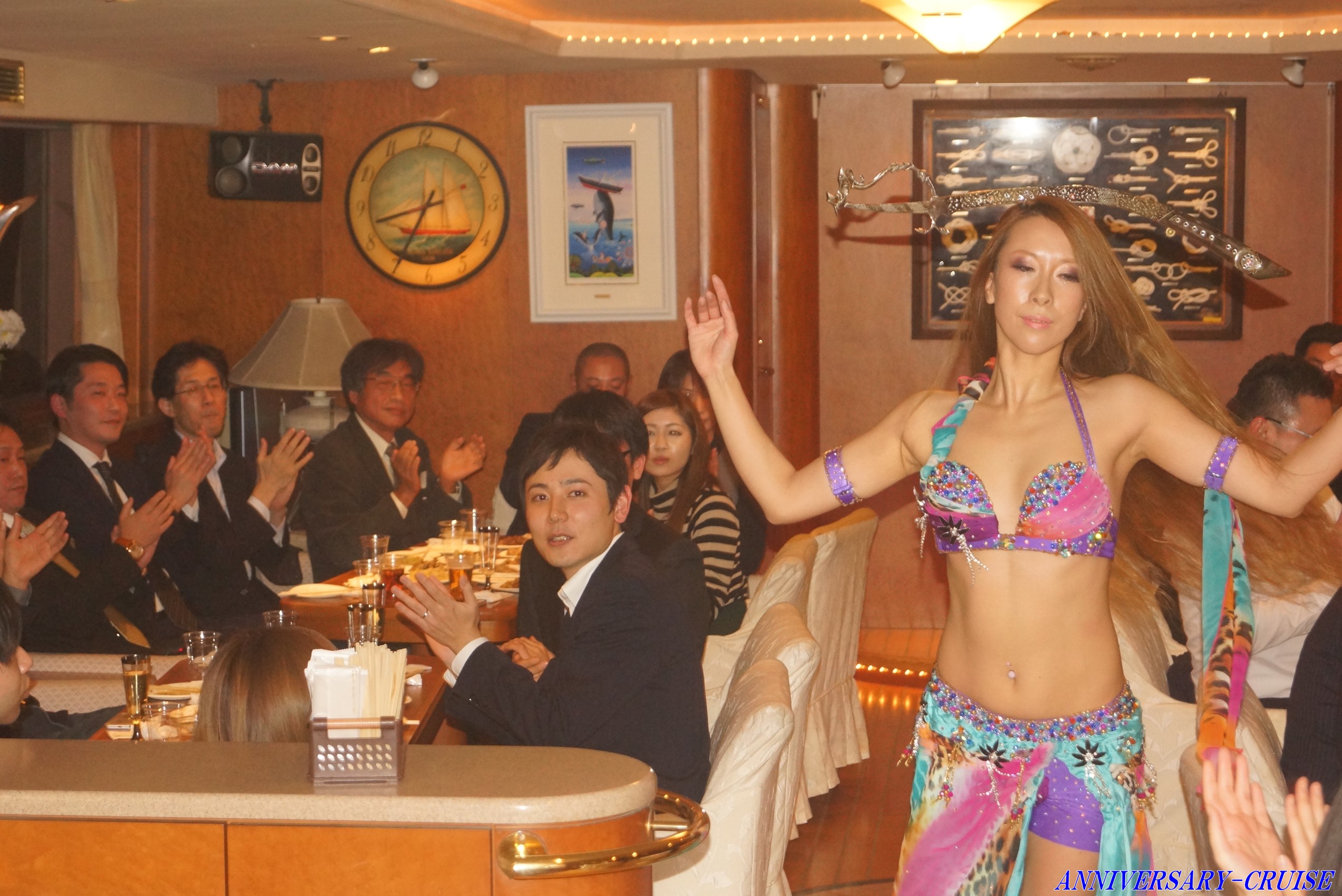 美しく妖艶なベリーダンスショー！
実は男性だけではなく、老若男女問わず楽しめる、
お客様参加型のエンターテイメントなんです。
美しいダンサーとどなたか1人が一緒に踊り始めると周りの方々もつられて踊り始め、そしてあっという間に会場中の人たちが踊っている状況になります！
ベリーダンサーがパーティーに一体感をもたらしてくれるのです！
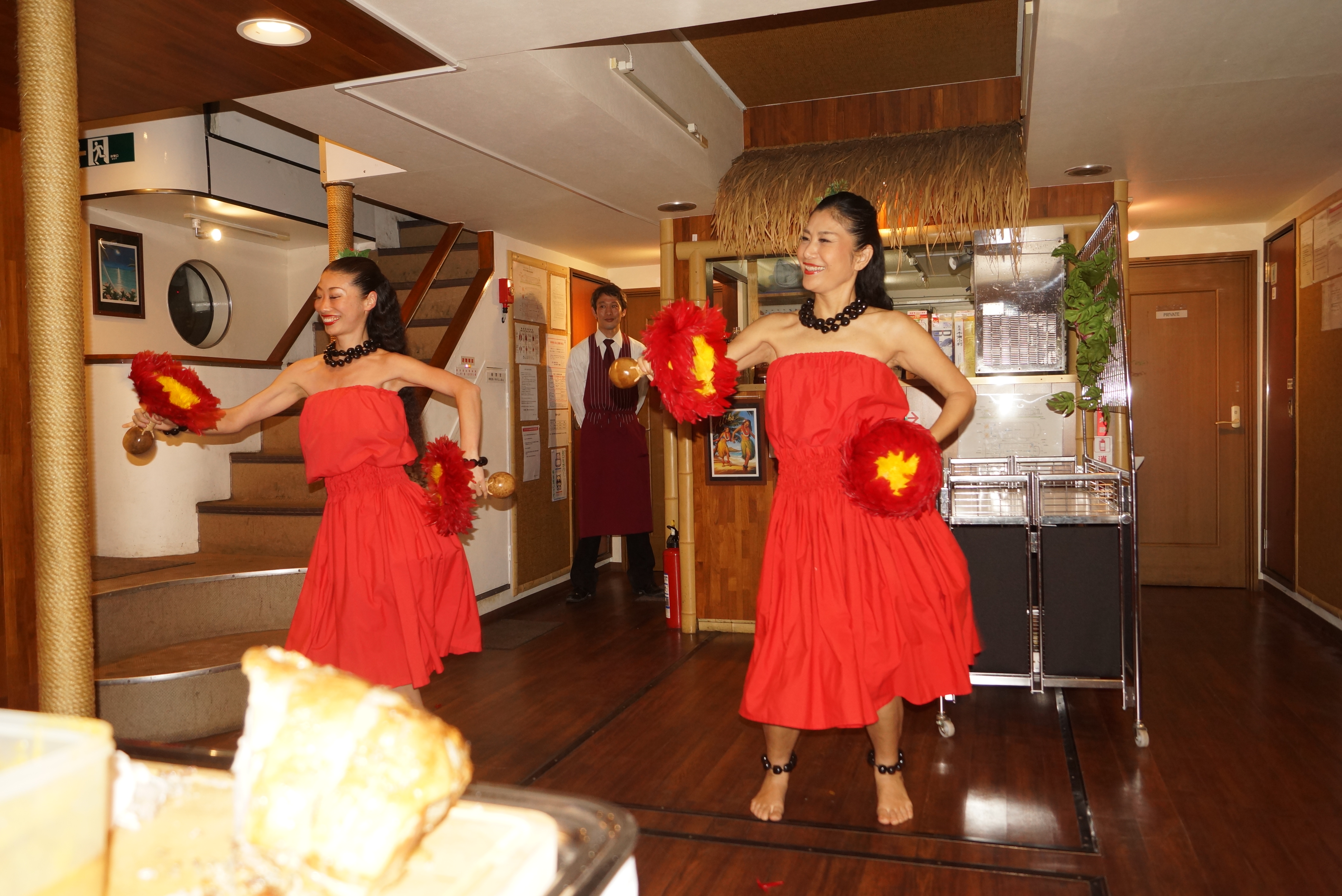 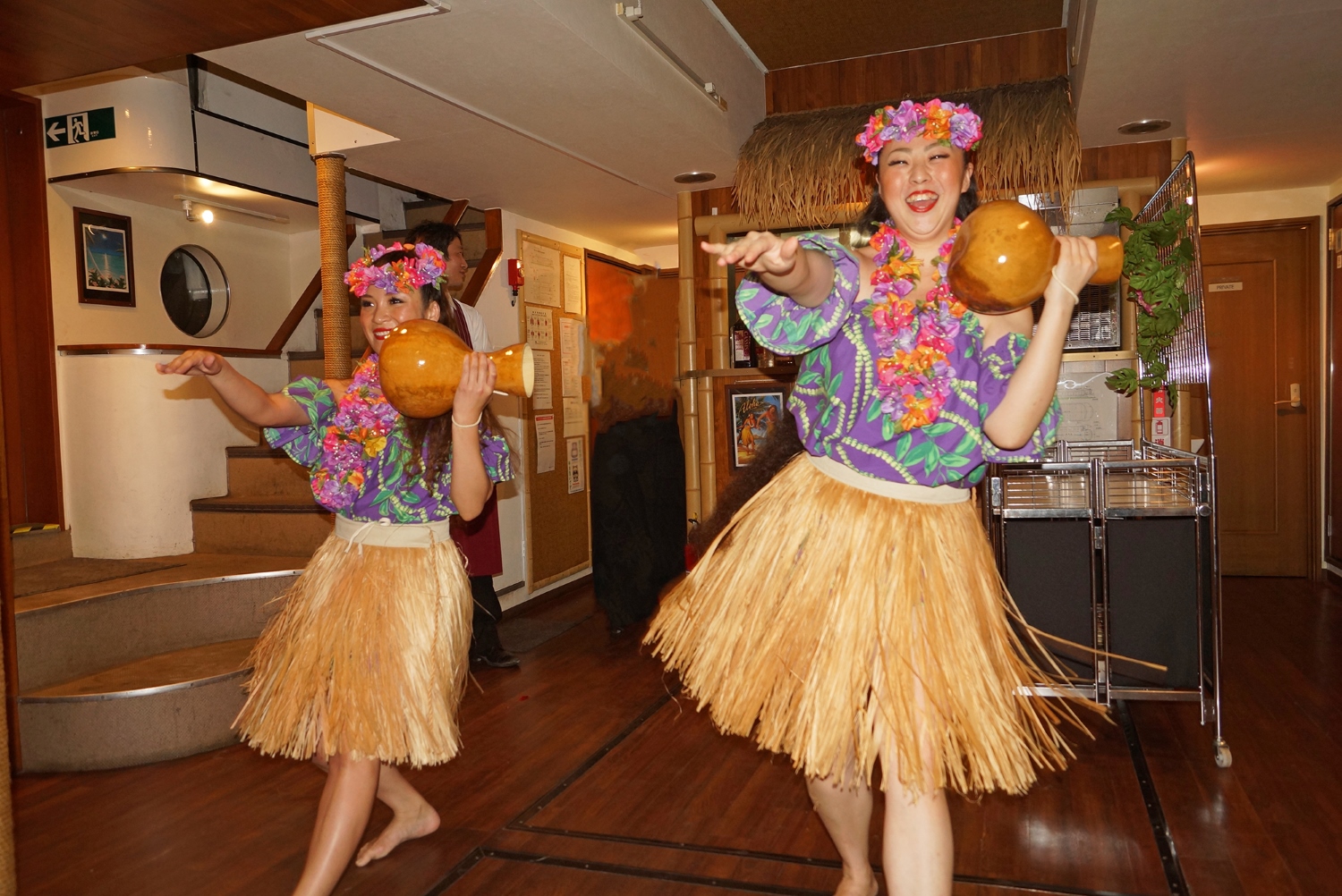 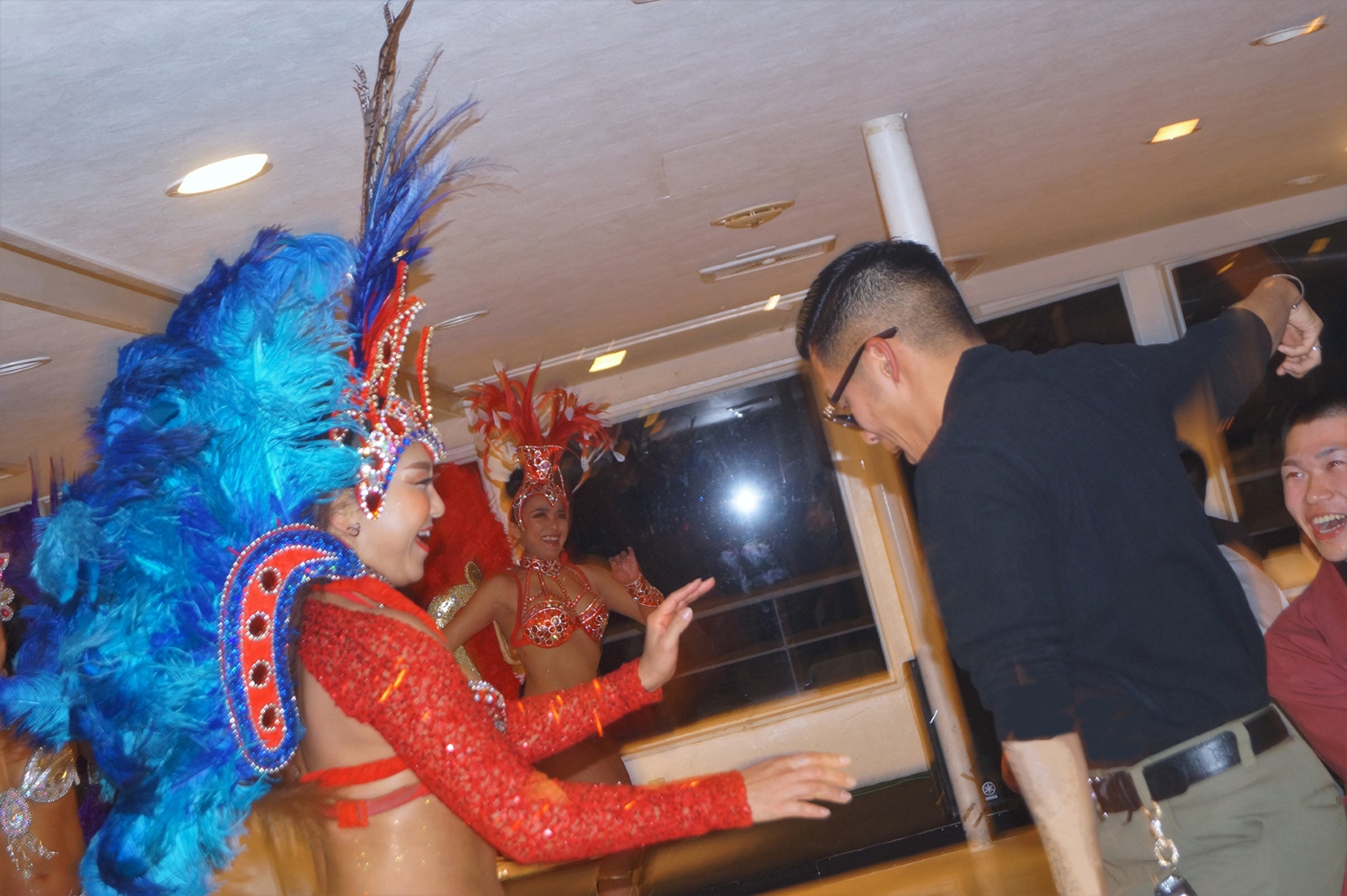 パフォーマーについて
フラダンサー
サンバダンサー
芸人
司会者　等
Berry dancer
資料ダウンロード≫
フラダンス
タヒチアンダンス
サンバダンス
ベリーダンス以外にも、各種ダンサーも手配可能です。お気軽にお問合せください。
About biz-cruise
ハイレベルなクルーザーとお料理、 特別な演出オプションを組み合わせ、 企業 イベントに相応しいクルーズをご提供しています。
創立記念や特別な日の祝賀会から懇親会まで、 企業イベントのすべてを船上で 忘れられない記念日として演出いたします。
貸切クルーザーで実現する、 非日常的な空間と時間は、 同僚やクライアントと の絆を深め、 新たな可能性に満ちた未来へと舵を切る場所です。 貴社の大切な 瞬間を、息をのむような美しい船上の景色と共にお過ごしください。
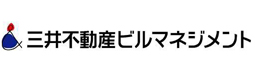 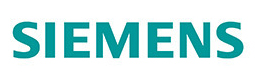 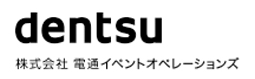 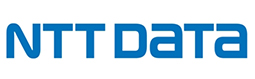 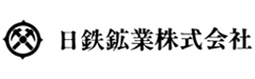 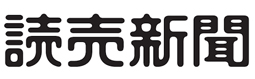 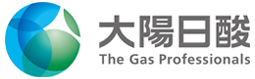 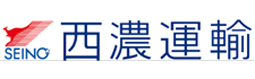 ビズクルは累計10,000件以上のクルーズ実績を誇るAnniversary cruiseが運営しています。
どのような企業イベントでもビズクルにお任せください!
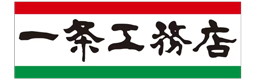 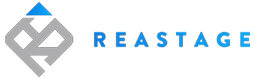 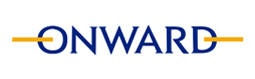 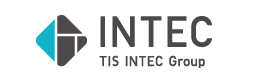 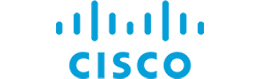 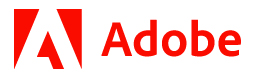 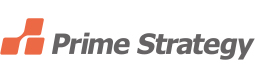 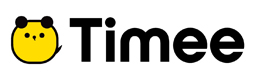 お取引先実績
累計10,000件以上300,000人以上のグルーズ実績
About biz-cruise
©biz-cruise｜4
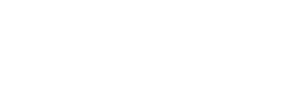 ホワイトペーパーをご覧いただき、誠にありがとうございます。
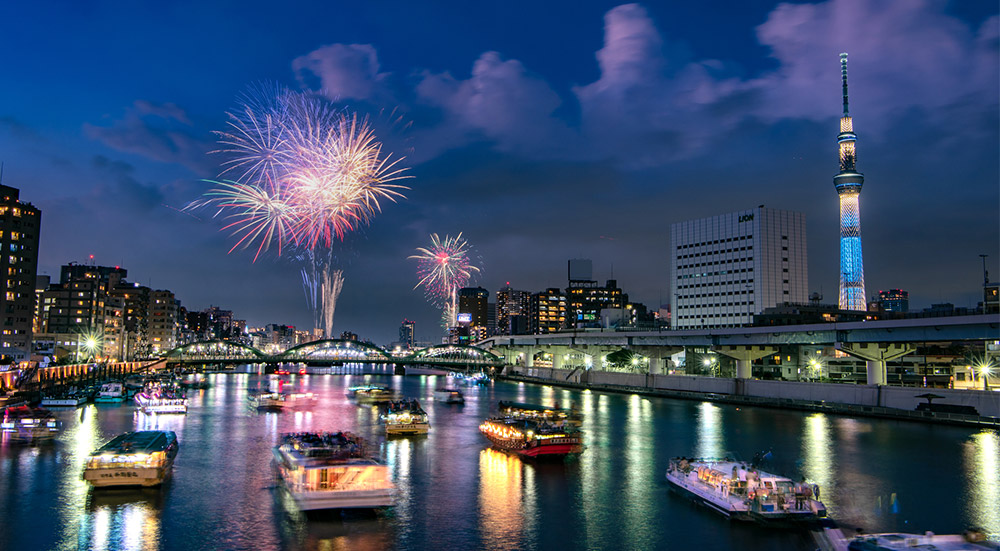 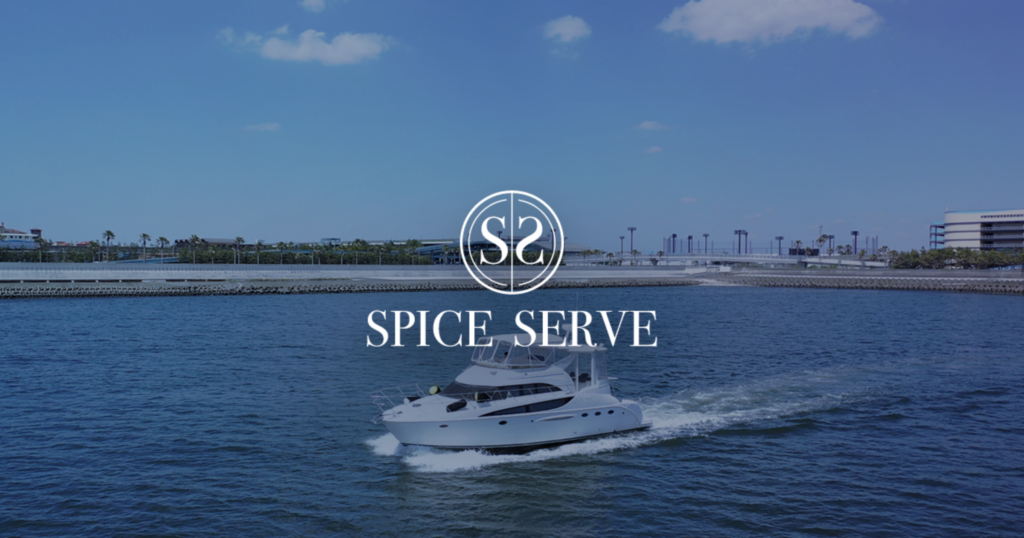 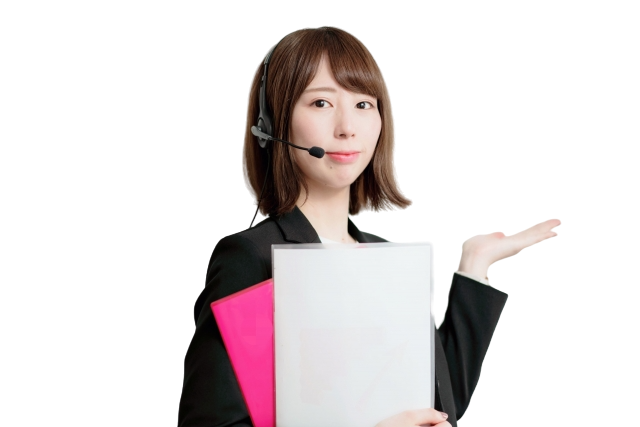 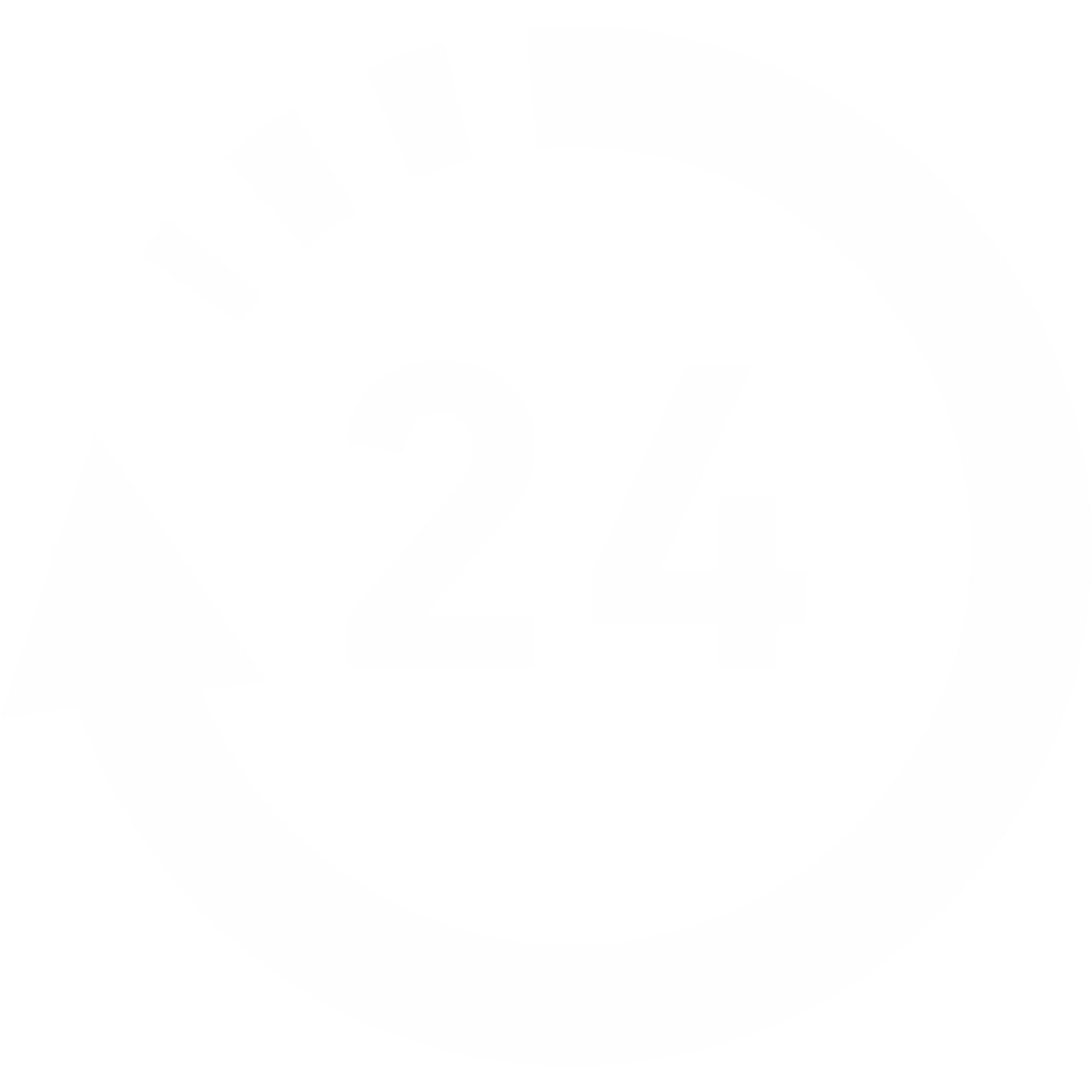 Company Profile
Contact
お気軽にお問い合わせください
運営会社
株式会社SPICE SERVE (SPICE SERVE Co.,Ltd.) 
〒108-0022 東京都港区海岸3-18-21 ブライトイースト芝浦1F
クルージングの企画・演出 料理などプランから
弊社コンシュルジュが完全サポートいたします。
初めてのクルージングでもご安心ください。
東京都知事登録旅行業第2-6879号保有／旅客不定期航路事業許可登録関東不第1205号 (東京港)／関東不第6013号 (横浜港)
無料24時間受付中
無料配布中
お問い合わせ・プラン作成はこちらから
ホワイトペーパー一覧はこちらから
03-6809-6455
クルーザー一覧・船内コンテンツ・事例・サービス紹介
ビズクルは累計10,000件以上のクルーズ実績を誇る Anniversary cruise（株式会社SPICE SERVE ）が運営しています。 どのような企業イベントでもビズクルにお任せください!
©biz-cruise｜5